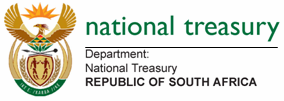 SCOF:Illicit Financial Flows: Update20 March 2019
Ismail Momoniat: Presenter 
Errol Makhubela
Nhlanhla Radebe
National Treasury
Ismail.momoniat@treasury.gov.za
What is new from last presentation in 2017?
Political climate has changed, and there is total commitment to deal with illicit financial flows (esp if they are illegal)
We can now talk about state capture, which was difficult to do before 2018 
We have three important Commissions
a Commission into State Capture under Judge Zondo, SARS (Nugent) and PIC (Mpati) 

Hawks and NPA leadership changes make us more hopeful
SARS has a credible Acting Commissioner and bringing back large business unit and illicit trade unit
FIC  and SARB continue to be stable and operational
Challenges
Data are still over the place but we recognize this is a real problem
Lots of sensational numbers
We need many more prosecution cases, especially related to:	
Illegal payments made by SoEs to Dubai, HK (Transnet,Denel, Eskom,  Prasa, Homix)
Illegal tobacco and sorting out taxes of those who were favoured under the last Commissioner
VBS (even though we don’t know if any went offshore)
NT is aware of charges and forensic reports given to Hawks and NPA
Actual Progress
We are fixing up SARS and its customs and excise
Important no disruption from initiatives like BMA and custom modernization progresses
Implementing the spirit and letter of FIC Amendment Act 
Better sharing of info between various agencies
Foreign asset realization figures on p129 BR (Table C5) – 20131 applications totally R26.9 bn, total levies and tax of R4 bn
Treasury family
NT involved with policy on tax, regulation of financial sector, anti-money laundering and exchange control policy
SARS assesses CIT, VAT, transfer pricing
SARS also has Customs – movement of goods and services, trade pricing
Who else checks flows of goods? Airport security?
 FIC receives reports on money laundering, financing of terrorism, CTRs, STRs
SARB monitors/approves foreign flows and exchange control approvals
FSB supervisors JSE 
NT also monitors PFMA/MFMA compliance, inc for procurement, for all public sector organs of state
What are illicit flows
Most flows are not illicit, and are good for economic growth
Outflows for us are inflows for other countries. Outflows from many African countries may be inflows for SA
What laws may have been transgressed in SA?
Criminal laws: drugs, human trafficking, counterfeiting, contraband etc
Corruption: Proceeds of bribery or theft
Fraud like Std Bank R300 million i nJapan?
Commercial laws: Tax avoidance (Income tax, VAT, customs, excise)
Other: 
Excon, FIC Act, PFMA/MFMA inc procurement laws, BEE laws, Money laundering law, licensing or registration conditions (CIPRA, MPRDA),  trade mispricing, illegal minerals or KIMBERLY process on diamonds
Many authorities are involved on all the above? Who are they and how do we get them to account?
How many prosecutions are there? Why are more people not prosecuted?
How do we get better data?
By definition, it is impossible to know exact amount or level of illicit flows, as those that break the law do not voluntarily report on their criminal actions
All numbers available are estimates, and we need breakdown by type so we can sharpen our responses
NT leading a process to assess current methodologies
We do not know if the real no is higher or lower, and significantly so or not
How do we get all players to put out data, and that is verified in some way?